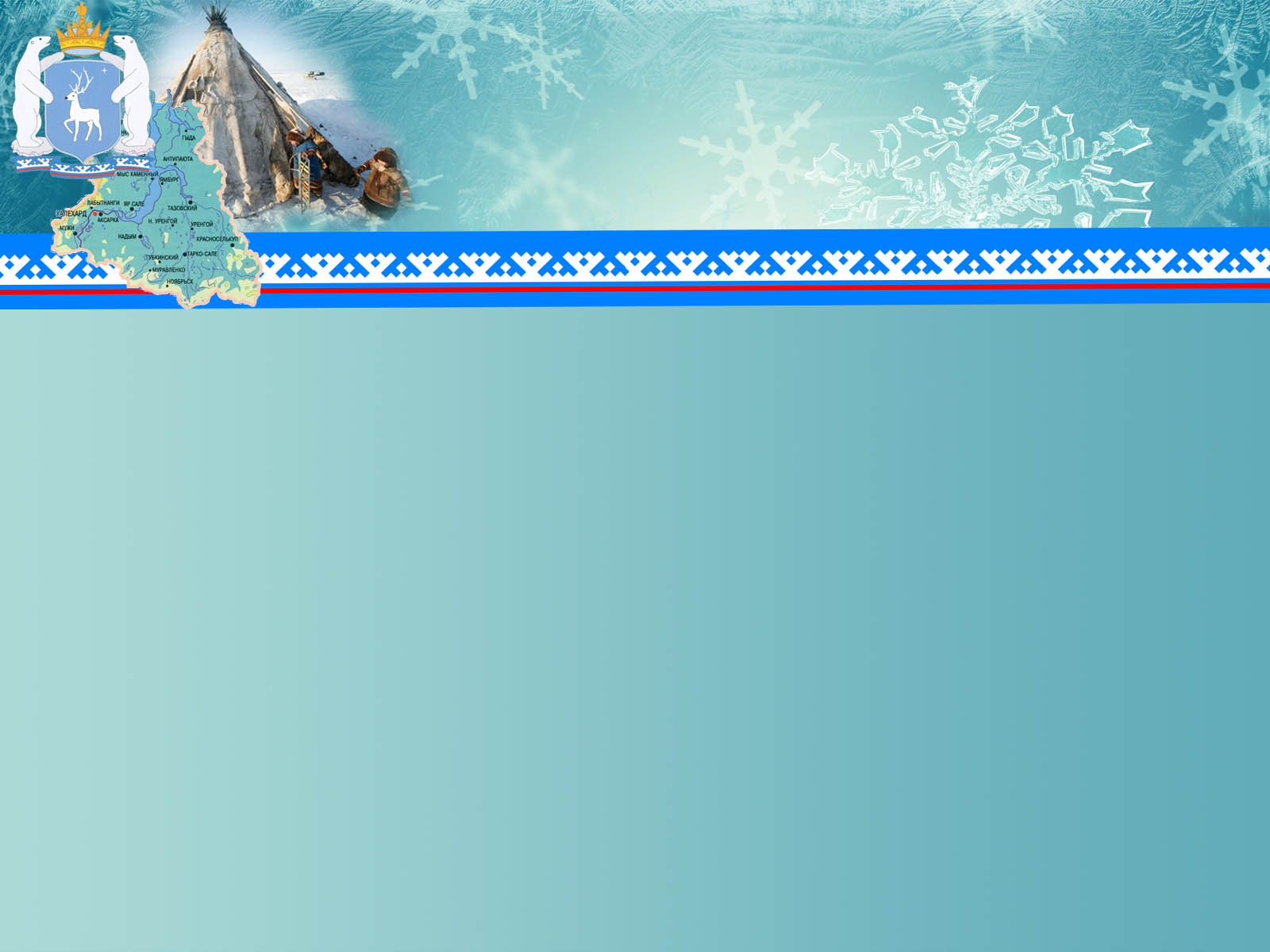 Программа: Методы или приемы работы с понятием на уроке биологии
Герасимова Надежда Юрьевна, 
МОУ Школа с. Белоярск, Приуральского района, ЯНАО,
Учитель биологии
План темы
Тезаурус слова «Понятие» или «термин»
Классификация биологических понятий
Категории специальных понятий
Состав понятия
Методы или приемы работы с понятием на уроке биологии
Тезаурус слова «понятие» или «термин»
Поня́тие — отображённое в мышлении единство существенных свойств, связей и отношений предметов или явлений; мысль  или система мыслей, выделяющая и обобщающая предметы некоторого класса по определённым общим и в совокупности специфическим для них признакам.( Философский словарь. — СПб. 1911. — С. 205)
Научные понятия — это слова, которые ребёнок узнаёт в школе, термины, встроенные в систему знаний, связанные с другими терминами. (Выготский Л. С. Мышление и речь. М., 1999. Гл. 5; Сахаров Л. С. О методах исследования понятий. «Психология», 1930)
Термин - единица конкретной терминологической системы, поэтому терминология-это система взаимосвязанных терминов, обозначающих систему понятий какой-либо области знаний. Термин, как правило, выполняет две функции: служит названием понятия и отражает содержания понятия.
Классификация биологических понятий
Категории специальных понятий
Фрагмент сборника понятий по теме «Цветок и плод»
[Speaker Notes: Сборник понятий (методика составления сборника понятий разработана авторами Способа диалектического обучения В.Л. Зориной и др.)является инструментом, позволяющим определять и структурировать предметное содержание как урока, так и курса биологии в целом. Использование сборника понятий, способствует развитию логического мышления. Заполнение сборника понятий осуществляется последовательностью следующих действий: в графу понятие записывается базовое понятие изучаемой темы; в графу содержание понятия – определение, включающее родовой признак и два противоположных по отношению к друг другу видовых признака; в графу объем понятия вносятся все виды (члены деления) изучаемого понятия с обязательным указанием выявленных оснований деления (критериев). Составления сборников понятий способствует формированию системных знаний и обеспечивает понимание единства мира во всем его многообразии.]
ОсведомленностьПродолжите предложение, выбрав правильный вариант ответа:
Главная часть цветка …
Односемянные плоды (костянка) имеет …
[Speaker Notes: Задание «Осведомленность» направлено на установление степени усвоения учащимися знания свойств и функции понятий по конкретно заданной теме.]
Определение понятийОтметьте знаком «+» правильное содержание понятий, знаком «-» неправильное
[Speaker Notes: В задании «определение понятий» учащимся необходимо определить правильность структуры понятия, то есть в содержании увидеть родовое и два видовых признака. Если учащиеся обнаружили, что в содержании понятия требования к определению понятия не нарушены, то данное понятие считается верным.]
Деление понятияНайди лишнее понятие и объясни свой выбор
[Speaker Notes: Задание «Деление понятий» способствует формированию общеучебного умения классификация (деление) понятия. При выполнении данного задания учащиеся не только должны выделить лишнее понятие, но и найти критерий (основание деления).]
Обобщение понятийОбобщите понятие, указав ближайшее родовое понятие
[Speaker Notes: В заданиях «Обобщение понятий» учащимся предлагается два или три понятия, для которых им необходимо найти ближайшее родовое понятие. Выполнение таких заданий способствует формированию у школьников системы биологических понятий.]
АналогияИз трех понятий, указанных под буквами А, Б, С, выпишите только одно, которое находится в том же отношении, что и в паре исходных понятий
[Speaker Notes: Задания «Аналогия» способствуют формированию у учащихся умения сравнивать, проводить аналогию, устанавливать причинно-следственные связи.]
Отношения между понятиями. Круги Эйлера.
Отразите отношения
между понятиями с
помощью кругов Эйлера

А – завязь;
Б – пестик;
В – цветок;
Г – плод.
[Speaker Notes: Содержание заданий «Отношение между понятиями. Круги Эйлера» позволяет увидеть учащимися место каждого понятия в системе понятий в той или иной теме изучаемого раздела биологии, при этом дается характеристика каждому из понятий, что способствует глубиному проникновению в сущность изучаемой дисциплины.]
Найти противоположность
Сочный
Многосемянной 
Невскрывающийся
Зерновка 
Цепляющиеся 
Рогоз 
Черемуха
Односемянной
Костянка 
Сухой
Мятлик
Летучие 
Лопух 
Вскрывающийся
[Speaker Notes: Каждая пара понятий в задании «Найти противоположности» представляет собой конкретное единство противоположностей.]